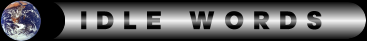 Matthew 12:36-37
36 But I say to you that for every idle word men may speak, they will give account of it in the day of judgment. 37 For by your words you will be justified, and by your words you will be condemned.
Definition of the term
Dictionary – “empty rhetoric or insincere or exaggerated talk”
Robertson’s Word Pictures - Every idle word  An ineffective, useless word. A word that does no good and is pernicious. It is a solemn thought. Jesus who knows our very thoughts (Mat. 12:25) insists that our words reveal our thoughts and form a just basis for the interpretation of character (Mat. 12:37). Here we have judgment by words as in 25:31-46 where Jesus presents judgment by deeds. Both are real tests of actual character.
Definition of the term
Vincent’s Word Studies – An idle word is a non-working word; an inoperative word. It has no legitimate work, no office, no business, but is morally useless and unprofitable.
J. W. McGarvey commentary - It may have seemed to some that Jesus denounced too severely a saying which the Pharisees had hastily and lightly uttered. But it is the word inconsiderately spoken which betrays the true state of the heart. The hypocrite can talk like an angel if he be put on notice that his words are heard. Jesus here makes words the basis of the judgment of God.
INTRODUCTION
The standards are different for us than the world
8 "For My thoughts are not your thoughts, Nor are your ways My ways," says the Lord. 9 "For as the heavens are higher than the earth, So are My ways higher than your ways, And My thoughts than your thoughts. Isaiah 55:8-9
INTRODUCTION
The standards are different for us than the world
The world pays little attention to one’s speech
Movies, TV, music
Everyday speech @ work, shopping
Speech is important to God – It reveals the heart of man. “For out of the abundance of the heart the mouth speaks.” Matthew 12:34
INTRODUCTION
Our words will be taken into account on judgment day
We must give careful thought to our words
It is important that our words be in keeping with God’s standard, not the world’s.
Examples
Using the Lord’s name in vain – Exodus 20:7
Without an attitude of sincere reverence
The Jews would not write the name of God without – washing hands, using special pen
Using the Lord’s name in swearing or cursing
Using the Lord’s name in vain repetitions
This applies to all names, titles and references to deity – Jesus, Lord, God, Jehovah, etc.
Examples
Words that are evil - For "He who would love life And see good days, Let him refrain his tongue from evil, And his lips from speaking deceit. 1 Peter 3:10
Lying words – Therefore, putting away lying, "Let each one of you speak truth with his neighbor," for we are members of one another. Ephesians 4:25
Examples
Those words that cause trouble – These six things the Lord hates, Yes, seven are an abomination to Him: 17 A proud look, A lying tongue, Hands that shed innocent blood, Proverbs 6:16-17
Deceitful words – For those who are such do not serve our Lord Jesus Christ, but their own belly, and by smooth words and flattering speech deceive the hearts of the simple. Romans 16:18
Examples
Filthy language – 3 But fornication and all uncleanness or covetousness, let it not even be named among you, as is fitting for saints; 4 neither filthiness, nor foolish talking, nor coarse jesting, which are not fitting, but rather giving of thanks. Ephesians 5:3-4
Let no corrupt word proceed out of your mouth, but what is good for necessary edification, that it may impart grace to the hearers. Ephesians 4:29
More Examples
Overuse of words – James 1:26; Proverbs 10:19; Proverbs 13:3
Words spoken in haste – Proverbs 29:20; James 1:19
Speaking evil of others 
Those in authority – Exodus 22:20; Jude 8
Those around us – Matthew 5:21-22
Flattery – Psalm 12:1-4; Romans 16:18
Rash oaths – Matthew 5:33-37; James 5:12
Any unwholesome word – Ephesians 4:29
More Examples
Euphemisms (an inoffensive expression substituted for one considered offensive)
They mean the same as the more offensive word
It is the same wrongful emotion behind the word or its equivalent
They reflect the attitude of heart contrary to the proper spirit of Christian conduct
Speech Reveals Heart
Our speech is often one of habit. 
What has been stored in the heart is what comes out
34 Brood of vipers! How can you, being evil, speak good things? For out of the abundance of the heart the mouth speaks. 35 A good man out of the good treasure of his heart brings forth good things, and an evil man out of the evil treasure brings forth evil things. Matthew 12:34-35
Principles of Acceptable Speech
Two basic guidelines
Edification - Let no corrupt word proceed out of your mouth, but what is good for necessary edification, that it may impart grace to the hearers. Ephesians 4:29
Encourages and builds up
Gives grace to others
Thankfulness, Gratitude - neither filthiness, nor foolish talking, nor coarse jesting, which are not fitting, but rather giving of thanks. Ephesians 5:4
Principles of Acceptable Speech
This speech requires forethought
The heart of the righteous studies how to answer, But the mouth of the wicked pours forth evil. Proverbs 15:28
So then, my beloved brethren, let every man be swift to hear, slow to speak, slow to wrath; James 1:19
Final Thought from God
Let the words of my mouth and the meditation of my heart Be acceptable in Your sight, O Lord, my strength and my Redeemer.Psalms 19:14